Metlife‿ and us
ACCIDENTS & HEALTH
CONTENT
8 posts
and-us.agency
and-us.agency
POST 1  - Awareness and Consideration
Short video
English Caption
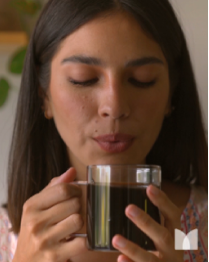 Make sure an accident or illness doesn’t impact your peace of mind. Whether education or housing costs, our Accident & Health solutions cover your life expenses, not just medical costs should anything happen to you.
Visit https://www.metlife.com.lb/individuals/accident-and-health-insurance/
 

#LifeComesFirst #Metlife #ProtectionExperts #Insurance #FamilyPlanning #FinancialPlanning #MetLifeLebanon #AccidentAndHealth
POST 2  - Awareness and Consideration
Short video
English Caption
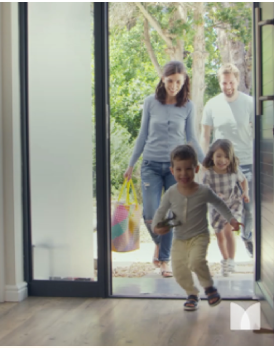 With MetLife’s suite of Accident and Health solutions. Remove the financial burden of Accidents, Disability, Hospitalization and Critical Illness. As protection experts, we are here to support you, so you can focus on what matters most. 
Visit https://www.metlife.com.lb/individuals/accident-and-health-insurance/  

#LifeComesFirst #Metlife #ProtectionExperts #Insurance #FamilyPlanning #FinancialPlanning #MetLifeLebanon #AccidentAndHealth
POST 3  - Education Post 
Accident cover
Short video
English Caption
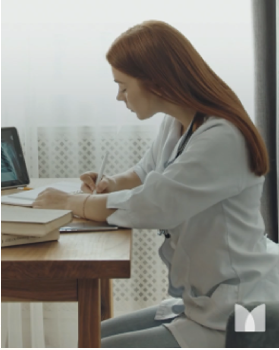 Make sure an accident doesn’t impact your finances. Whether education or housing costs, our Accident & Health plan covers your life expenses, not just medical costs should anything happen to you.
Visit https://www.metlife.com.lb/individuals/accident-and-health-insurance/  

#LifeComesFirst #Metlife #ProtectionExperts #Insurance #FamilyPlanning #FinancialPlanning #MetLifeLebanon #AccidentAndHealth
POST 4  - Education Post 
Disability cover
Short video
English Caption
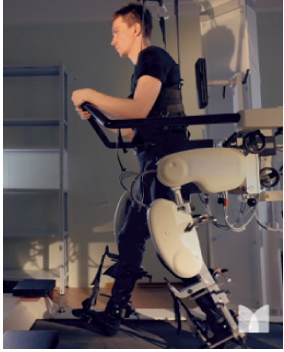 Remove the financial burden of an accident or illness. Make sure both your treatment and life expenses continue with no hold ups. so you can focus on what matters most - your recovery, your mind, and your family.
Visit https://www.metlife.com.lb/individuals/accident-and-health-insurance/  

#LifeComesFirst #Metlife #ProtectionExperts #Insurance #FamilyPlanning #FinancialPlanning #MetLifeLebanon #AccidentAndHealth
POST 5  - Education Post 
Hospitalization cover
Short video
English Caption
Remove the financial burden of an accident or illness. Make sure both your treatment and life expenses continue with no hold ups. so you can focus on what matters most - your recovery, your mind, and your family.
Visit https://www.metlife.com.lb/individuals/accident-and-health-insurance/  

#LifeComesFirst #Metlife #ProtectionExperts #Insurance #FamilyPlanning #FinancialPlanning #MetLifeLebanon #AccidentAndHealth
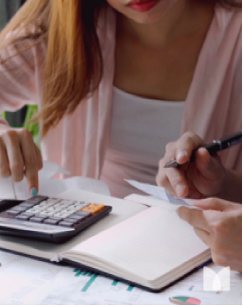 POST 6  - Education Post 
Critical Illness cover
Short video
English Caption
With over 150 years of expertise in protection, we know the importance of covering your finances. Accident and Health Solutions helps to remove the financial burden of an accident or illness so you can focus on what matters most. 
Visit https://www.metlife.com.lb/individuals/accident-and-health-insurance/  

#LifeComesFirst #Metlife #ProtectionExperts #Insurance #FamilyPlanning #FinancialPlanning #MetLifeLebanon #AccidentAndHealth
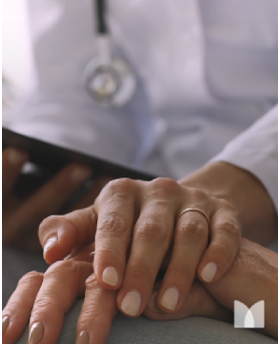 POST 7  - Benefits of A&H
Experts in protection
Short video
English Caption
Make sure an accident or illness doesn’t impact your finances. Whether education or housing costs, our Accident & Health plan covers your life expenses, not just medical costs should anything happen to you.
Visit https://www.metlife.com.lb/individuals/accident-and-health-insurance/  

#LifeComesFirst #Metlife #ProtectionExperts #Insurance #FamilyPlanning #FinancialPlanning #MetLifeLebanon #AccidentAndHealth
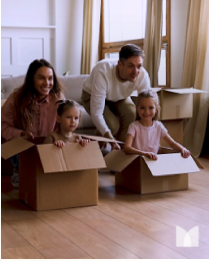 POST 8
Short video
English Caption
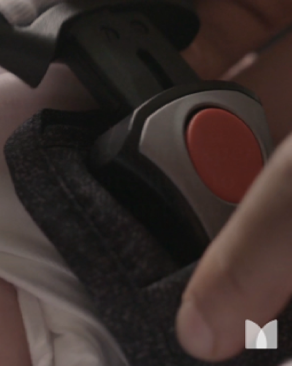 With over 150 years of global expertise in protection, we know the importance of covering your life and family’s future. 

Visit https://www.metlife.com.lb/individuals/accident-and-health-insurance/  

#LifeComesFirst #Metlife #ProtectionExperts #Insurance #FamilyPlanning #FinancialPlanning #MetLifeLebanon #AccidentAndHealth